>>Slide 1 Independent Living Research Utilization
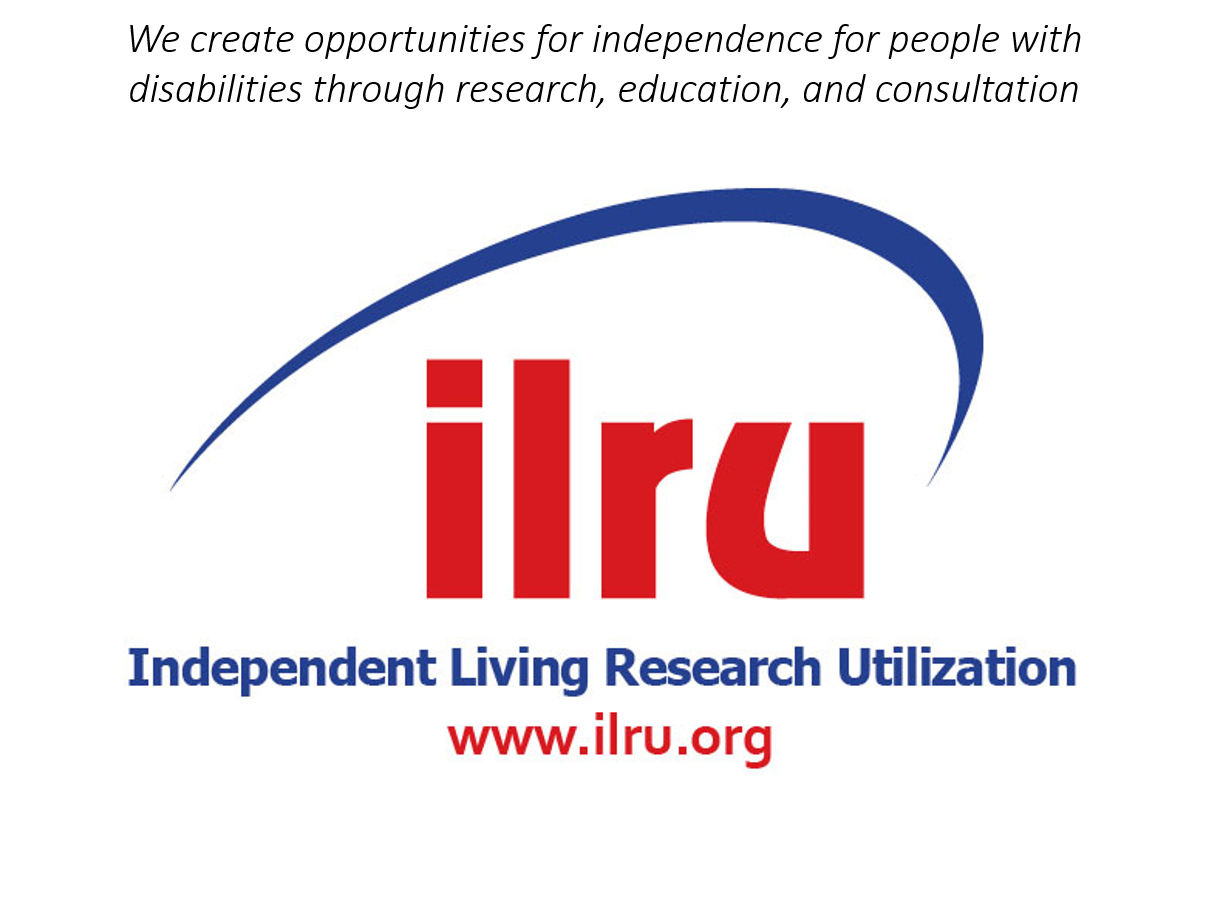 1
>>Slide 2How CIL’s Can (and Should!) Support Consumers Experiencing HomelessnessPresenters:Georgina AlvarezRobbie RoppoloJune 30, 2021
2
>>Slide 3 Welcome and Housekeeping
CART Captioning & ASL Interpreters are available.
We are screen sharing, so please ensure you are in side-by-side mode.
We will have audience Q&A today.  You may submit a question through: 
Zoom Q&A Tab
Email tim@ncil.org
Phone callers only may press *9 on their keypad
Submit questions anytime, but we will wait for our Q&A break to address them.
Please fill out the evaluation after today’s event.
3
>>Slide 4 Meet the Presenters
Georgina Alvarez – galvarez@cccil.org
Robbie Roppolo – robbie@atlantiscommunity.org
4
>>Slide 5 What You Will Learn
Creative approaches that educate communities to advocate against barriers for securing safe, accessible housing.
Outreach strategies that inform and foster an atmosphere for collaboration among providers, governmental entities, the business community, and other stakeholders about available homeless prevention resources and services inclusive of consumers who are black, indigenous, and people of color (BIPOC) and who are multiply marginalized.     
Funding streams for homelessness prevention activities, including leveraging COVID-19 funding to support consumers without places to live.
5
>>Slide 6 CENTRAL COAST CENTER FOR INDEPENDENT LIVING (CCCIL)Rapid Re-Housing, Homeless prevention and IL Services
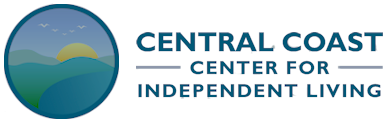 Presented by: 
Georgina Alvarez, Director of Programs
6
>>Slide 7Who we are and what do we do?
One of the 28 CILs in CA

IL Services

Rapid-Rehousing Services

Homeless Prevention Services
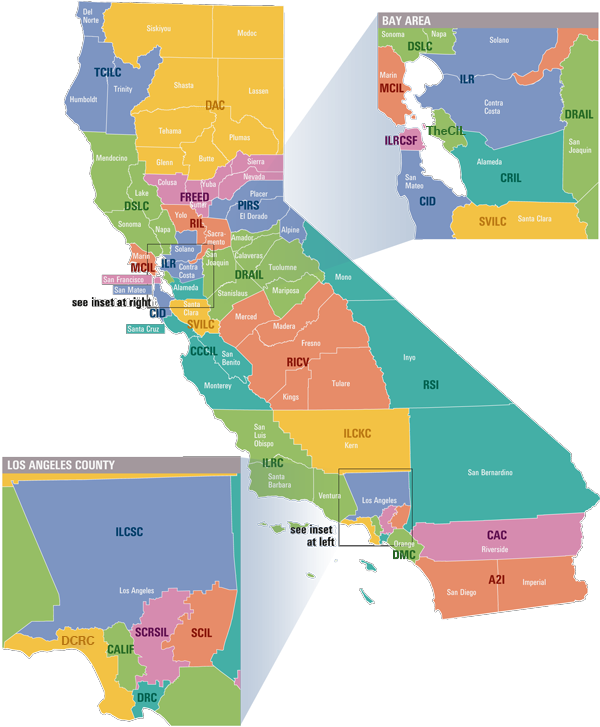 7
>>Slide 8CCCIL Rapid Re-Housing (RRH) and Homeless Prevention (HP) Background
2014- Supported Services for Veterans Families (SSVF)

2016 Emergency Solutions Grants (ESG) City of Salinas

2018 Housing and Disability Advocacy Program (HDAP)-Monterey and Santa Cruz County

2018 Whole Person Care – Health Department Monterey County

RRH and HP Programs expanded to city, Continuum of Care and County
8
>>Slide 9 RRH and HP Program Design, Challenges, and Sustainability
Program Design
Staffing
Hire of new staff
Trainings
Certifications 
Redesign CIL Services/Programs to meet needs of our community
IL Philosophy
Housing First Model 
Partnerships/Collaborations
Continuum of Care
Homeless Providers
County and City Leaders
Local Housing Authorities
9
>>Slide 10RRH and HP Program Design, challenges, and sustainability, cont’d.
Challenges
Lack of affordable and accessible housing
Lack of transitional housing 
Housing barriers
Sustainability 
City, County, State, Foundations, and Continuum of Care funding
10
>>Slide 11 Next Steps…..What is next?
Continue establishing partnerships with local leaders to address the needs of our community
On going participation in community meetings
Leverage of local funding and resources to continue programs
11
>>Slide 12Questions & Discussion
12
>>Slide 13Atlantis Community, Inc.
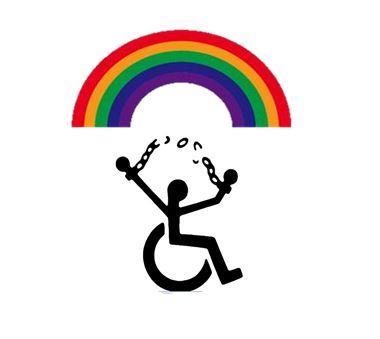 Your Life
Your Independence
Your Community
13
>>Slide 14History of Atlantis Community Inc.
Founded by Wade Blank

 Established in 1975

2nd Center for Independent Living
14
[Speaker Notes: Worked in a nursing home where there were children as young as 12.  He started to take them out on activities but was fired as a result

He along with an attorney, John Holland sued the nursing home to start moving people with disabilities out of the nursing home

He worked with City and County of Denver to set up assisted living apartments


42 years of advocating for rights of the disability community]
>>Slide 15Advocate for all people
Our mission is to advocate for all people with disabilities to be a meaningful part of an integrated community of their choice
15
>>Slide 16Independent Living Philosophy
16
>>Slide17 IL Process
17
[Speaker Notes: Goals are person driven.

Once the person requesting help has become a consumer we get to work on setting goals.
A comprehensive plan can be developed between I.L. staff and consumer but it is not mandatory.]
>>Slide 18 Mobile CIL
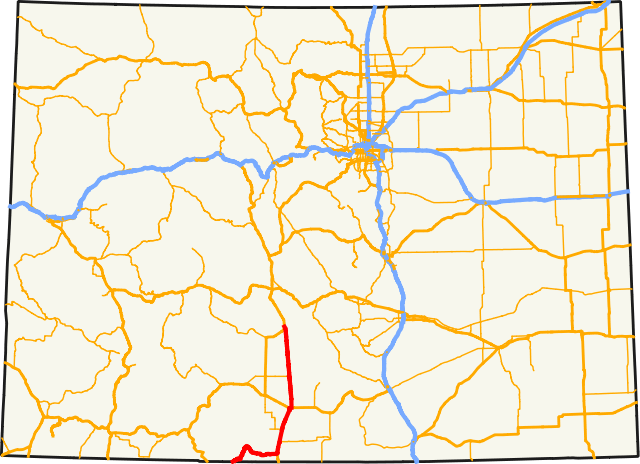 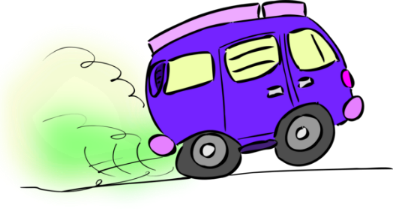 18
>>Slide 19Obtaining Our Mobile Unit
In 2015, the other CIL in Denver closed leaving the Atlantis Community as the sole CIL in the larger Denver metropolitan area. The Mobile CIL supports the Atlantis Community with the delivery of our core services to underserved consumers who cannot access Atlantis’s physical location due to their disabilities. It also allows us to address barriers that exist when experiencing homelessness or living in a rural part of our 7-county catchment area.
Focus on un and underserved populations 
People with significant disabilities who cannot access transportation
People with significant disabilities experiencing homelessness
19
>>Slide 20Obtaining Our Mobile Unit, cont’d.
The grant proposal that Atlantis submitted aligned with the 2016 Colorado State Plan for Independent Living
The federal grant was not enough to purchase the vehicle. We worked closely with our DSE for the additional funding
The design of the ramp allows it to fold down into the floor allowing for more space inside the vehicle, thus allowing more than one consumer who uses a wheelchair to be in the van at one time
20
[Speaker Notes: We made the decision to purchase the vehicle because we couldn’t lease one and make the modifications we wanted.

This particular vehicle was chosen in part because:

1.Low carriage so there is one small step up for people who don’t need to use the ramp, but cannot do the tall step(s) you see in a lot of accessible vehicles.
2. Climate control even when vehicle is turned off

ACI conducted research on the various means to implement a Mobile CIL

The vehicle was a floor model (had about 600 miles) so we were able to get a bit of a discount. 

. Older vehicles, even recent vehicles, often had very high mileage, which increases the cost of maintenance, decreased gas mileage, and lessens the life of the vehicle, while also potentially putting staff at risk if the vehicle breaks down. Additionally, longer and more comprehensive warranties are available on new vehicles. Due to the geographic area that ACI serves, it is necessary to have a consistently reliable vehicle.]
>>Slide 21Spirit of IndependenceEqual Access for Everyone
21
[Speaker Notes: 13 passenger bus, 12 seats and 1 wheelchair securement area.]
>>Slide 22Spirit of IndependenceEqual Access for Everyone, cont’d.
22
[Speaker Notes: We removed the 12 seats and customized the interior. The wheelchair securement area is still intact which gives us the ability to hire a Mobile I.L. Specialist who uses a wheelchair. We do not provide transportation for our consumers, it allows us to meet consumers where they are. In order for a consumer to be eligible for services through the Mobile Unit, there must be barriers related to the persons disability that is keeping them from reaching our main CIL.]
>>Slide 23Spirit of IndependenceEqual Access for Everyone, cont’d. 2
23
[Speaker Notes: Overhead storage and an overhead auxiliary air conditioner & heater. The auxiliary air/heat allows us to work with consumers whose bodies may not regulate temperature very well. We also installed a power inverter with 2 outlets which power our printer and allows us to recharge our laptops/mobile phones/wireless hotspot etc.]
>>Slide 24Spirit of Independence Equal Access for Everyone, cont’d. 3
24
[Speaker Notes: We have 2 sources of internet. The 1st is called Internet in Motion which consists of a router and modem. We also have a wireless hotspot through our cellular provider.]
>>Slide 25Spirit of IndependenceEqual Access for Everyone, cont’d. 4
25
[Speaker Notes: Currently our Mobile Independent Living Unit is a 2 person team made up of myself and 1 Mobile I.L. Specialist. We did just post a job opening for our 2nd Mobile I.L. Specialist which will complete our team giving us 1 Mobile Unit manager and 2 Mobile Independent Living Specialists. Our day to day operations include conducting intakes, follow-up appointments with consumers so they can work on their Independent Living Plans and outreach days. Additionally, we attend resource fairs and other planned community events such as Project Homeless Connect and Denver Day of Dignity which offer on the spot services and resources for people experiencing homelessness.]
>>Slide 26 Lessons Learned: Rush hour in Como Colorado
26
[Speaker Notes: As far as we know, we are the 1st Center For Independent Living with a Mobile office, with that comes a steep learning curve. Don’t underestimate the value of your community partners and the power of nurturing those relationships. Early on, there were delays in taking possession of our Mobile Office. Fortunately our relationships with the individual county Arc offices, within our 7 county catchment area allowed us to use their conference rooms if necessary to conduct intakes and follow up appointments as those were locations that some of our early consumers could get to. 

When it comes to powering equipment, there can be issues. The auxiliary ac/heat, internet in motion, and the power inverter only work when the engine is running. This is where the wireless hotspot really comes in handy since it has an internal battery. This allows us to shut the engine off even when we’re parked doing outreach unless we have to print, use the auxiliary ac/heat or recharge any of our battery powered equipment.]
>>Slide 27Questions & Discussion
27
>>Slide 28 How did you begin working with people experiencing homelessness at your CIL?
28
>>Slide 29You both live in areas that have experienced rapid growth and rising expenses.  How do you deal with the shortage of affordable, accessible housing?
29
>>Slide 30What local or state partners have been critical in doing this work?  Were any of those partnerships in place before you did this work or did they build because you were doing work in the homeless community?
30
>>Slide 31How do you staff and fund this work?   Have you been able to leverage COVID funding to support this work for unhoused consumers?
31
>>Slide 32 How have you all connected and engaged with people who are without housing?
32
>>Slide 33 What kind of supports have you all included for people who are Black, Indigenous, People of Color (BIPOC) and multiply marginalized?
33
>>Slide 34 Questions & Discussion
34
>>Slide 35Final Questions and Evaluation Survey
Any final questions?
Directly following the webinar, you will see a short evaluation survey to complete on your screen. We appreciate your feedback!

https://uthtmc.az1.qualtrics.com/jfe/form/SV_8IET3cmb2Rv1qXc
35
>> Slide 36IL-NET Attribution
The IL-NET is supported by grant numbers 90ILTA0002 and 90ISTA0002 from the U.S. Administration for Community Living, Department of Health and Human Services, Washington, D.C. 20201. Grantees undertaking projects under government sponsorship are encouraged to express freely their findings and conclusions. Points of view or opinions do not, therefore, necessarily represent official Administration for Community Living policy.
36